Tunnelling Association of Canada
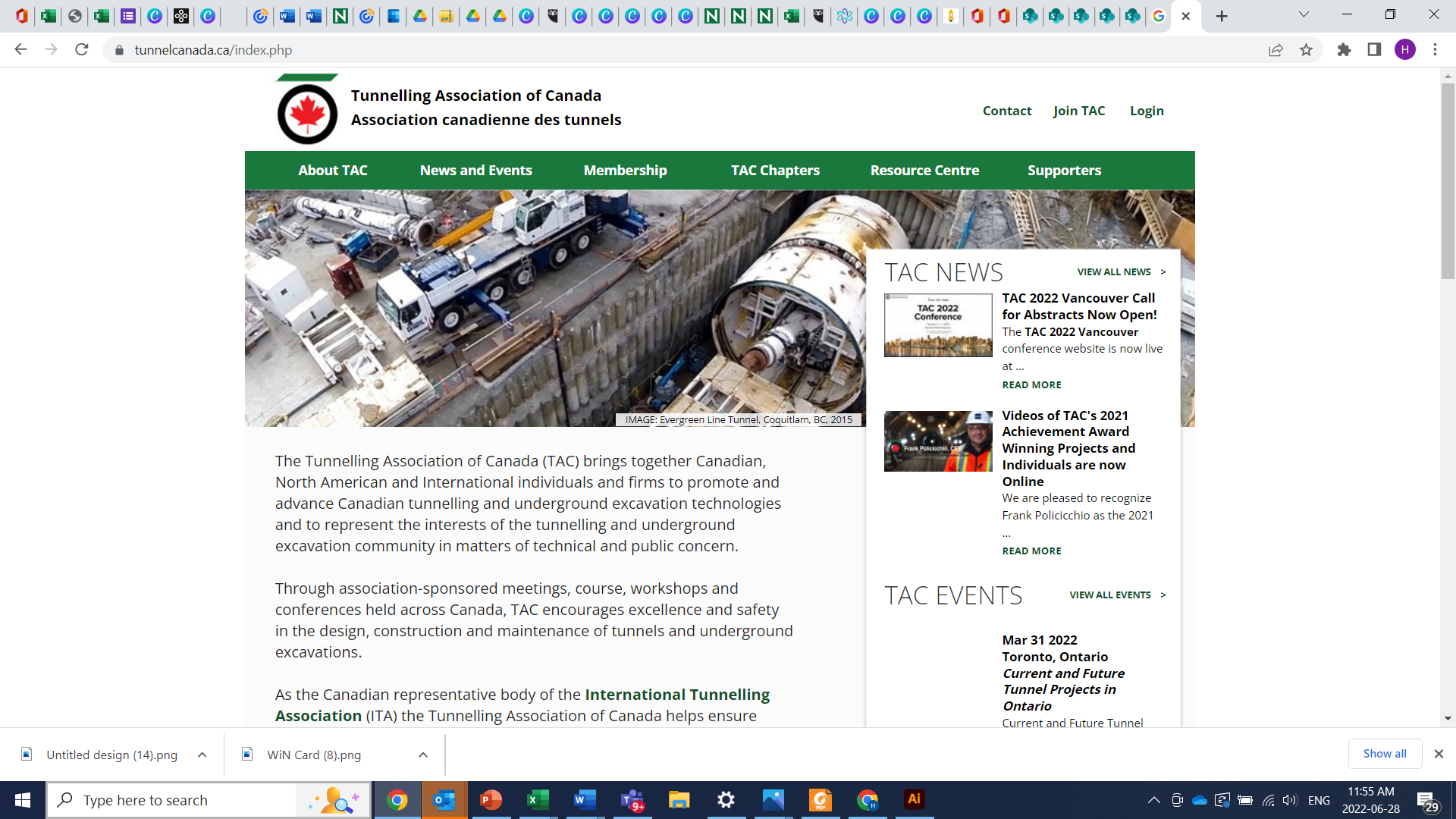 Equity, Diversity, and Inclusion Moment
Humility and Respect
Tunnelling Association of Canada
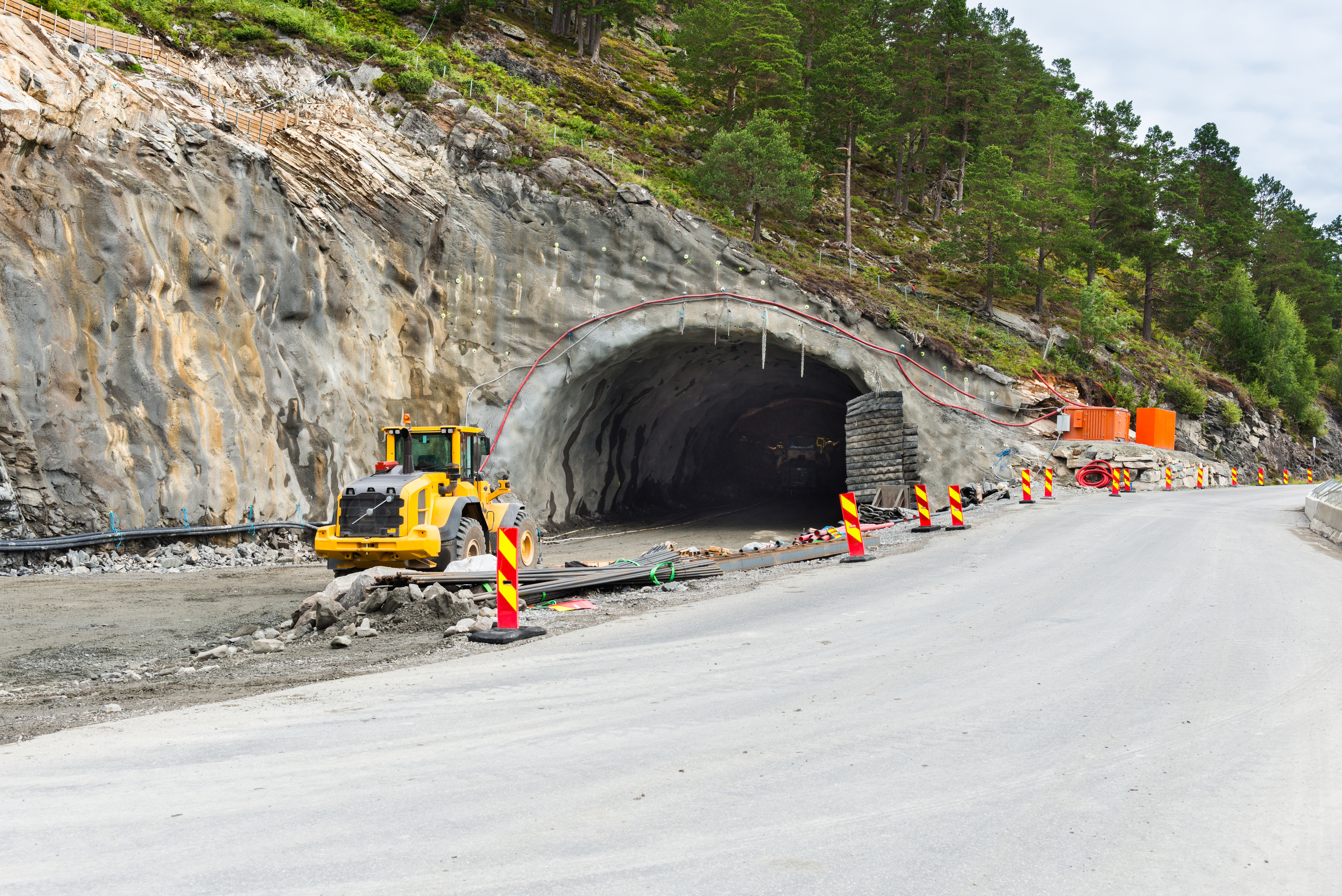 What are humility and respect?
Humility:  having a modest view of one’s own importance, humbleness

Respect:  having due regard for the feelings, wishes, rights, or traditions of others
2
Tunnelling Association of Canada
Humility and respect in the workplace
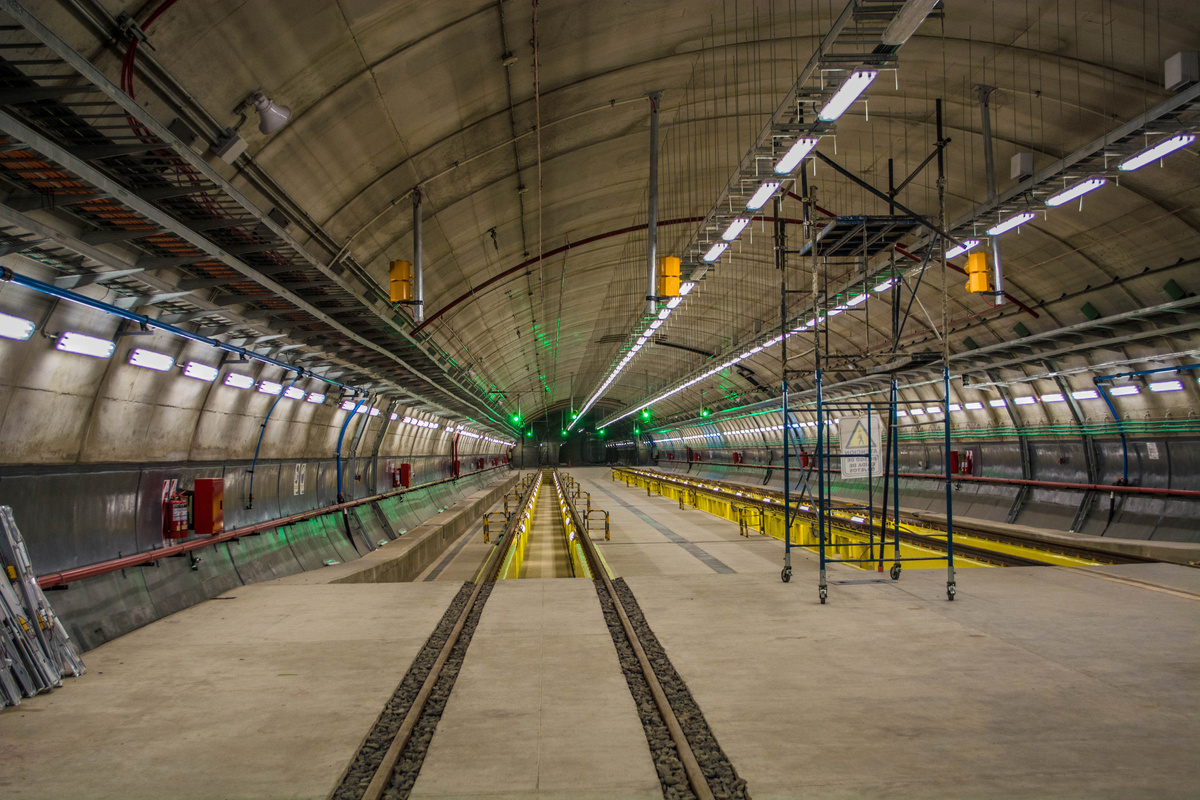 Showing humility and respect for the cultural differences of those you work with increases feelings of belonging
5
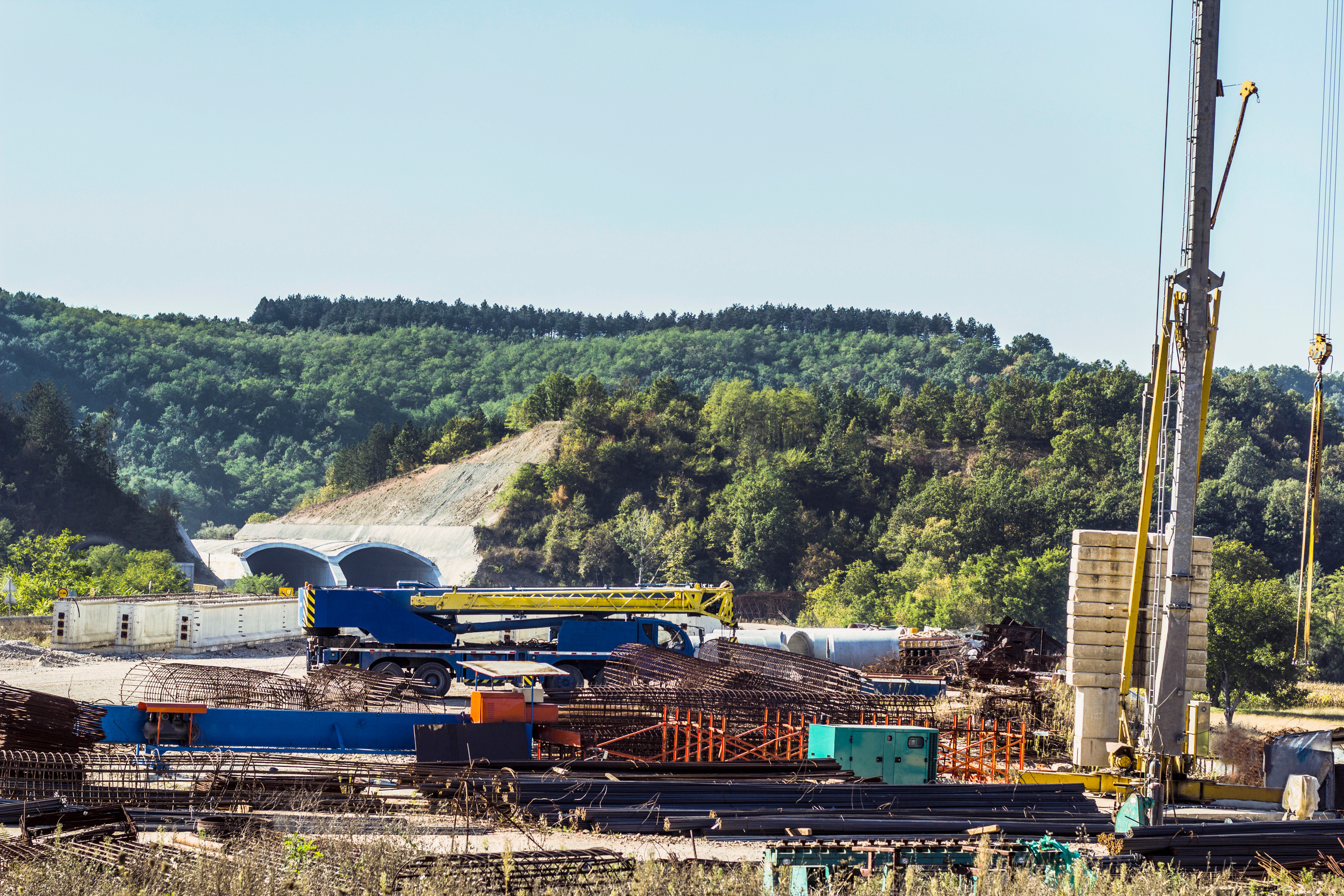 Tunnelling Association of Canada
How to foster a culture of humility and respect
Be curious and humble about learning cultural differences; no one is an expert!

Respect and embrace other people's  experiences and realities.

Be open - don't get defensive throughout the process.
3
The End
Tunnelling Association of Canada
Date
Thank you!